Badger Rampage: Multi-DimensionalBalanced Partitioningof Facebook-scale Graphs
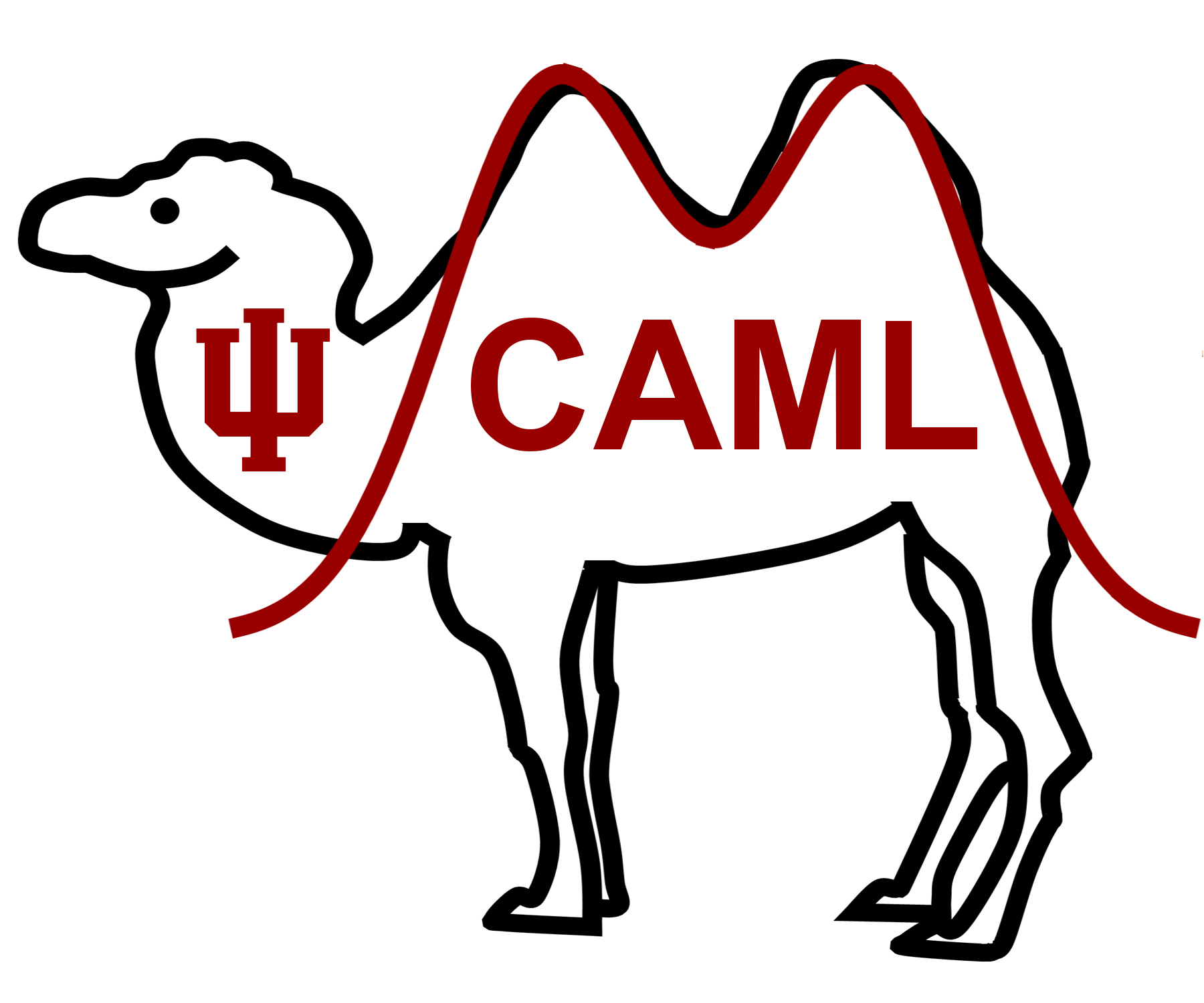 Grigory Yaroslavtsev 
(Indiana University, Bloomington)
http://grigory.us/blog
Dmitry Avdyukhin (Indiana University), Sergey Pupyrev (Facebook)




2nd Workshop on Local Algorithms, MIT, June 14, 2018
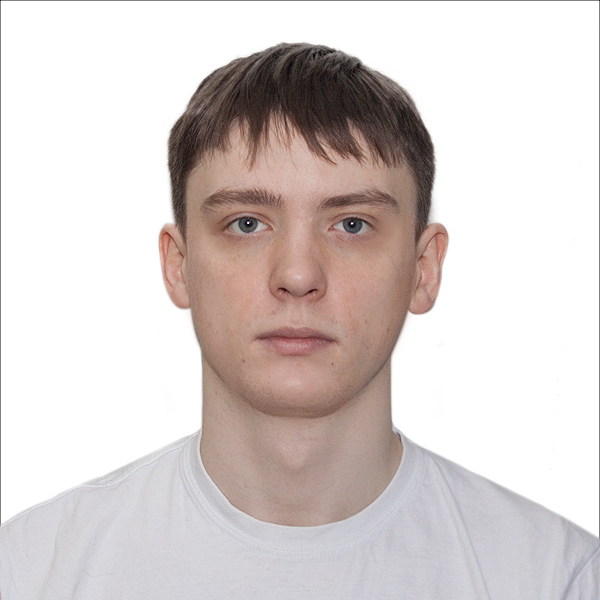 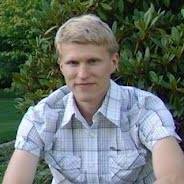 “Three Schools of Thought” in Algorithms & Complexity
Boston (MIT & Harvard)
Youthful & innovative attacks on problems, driven by PhD students with new ideas (“grad student descent”)
“Relentless optimism ;)”: faster algorithms, e.g. sublinear time, gradient descent, unconditional results
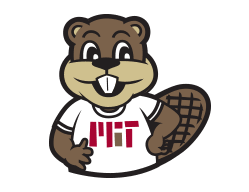 “Three Schools of Thought” in Algorithms & Complexity
New York & Chicago (Princeton, NYU, U Chicago)
Abstract and skeptical theory building, driven by fundamental questions and big agendas
“Life is hard…”: polynomial-time, hardness of approximation, conditional hardness, beyond-worst case analysis
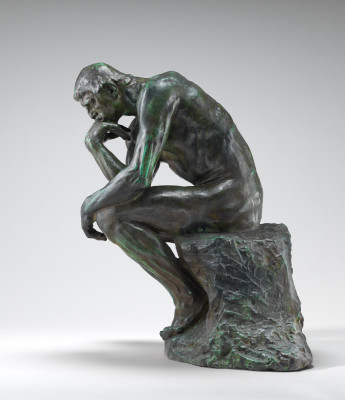 “Three Schools of Thought” in Algorithms & Complexity
Bay area (Stanford & Berkeley)
No time for philosophy, driven by applications and societal needs
“Let’s start a company and change the society!”: machine learning/AI, fairness, social networks, privacy
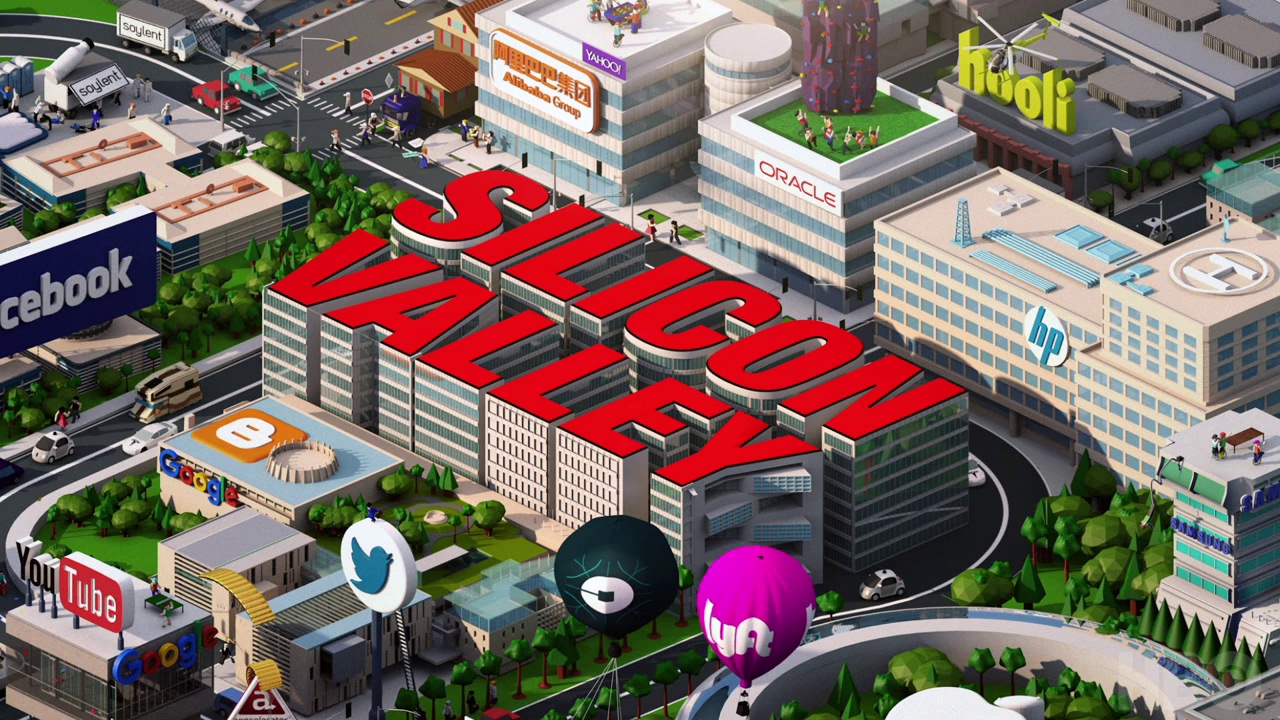 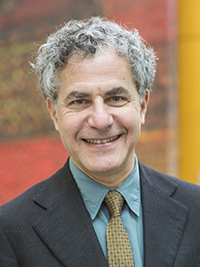 This talk
“Boston school”
Fast, optimistic and specific: sublinear time, streaming, distributed, gradient descent
“Bay area school”
Driven by applications, does it work in practice and scale to large data?
⬇
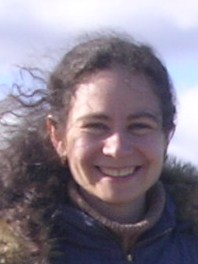 ⬇
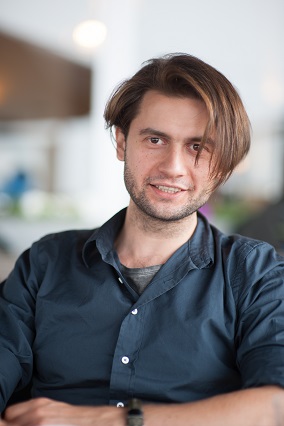 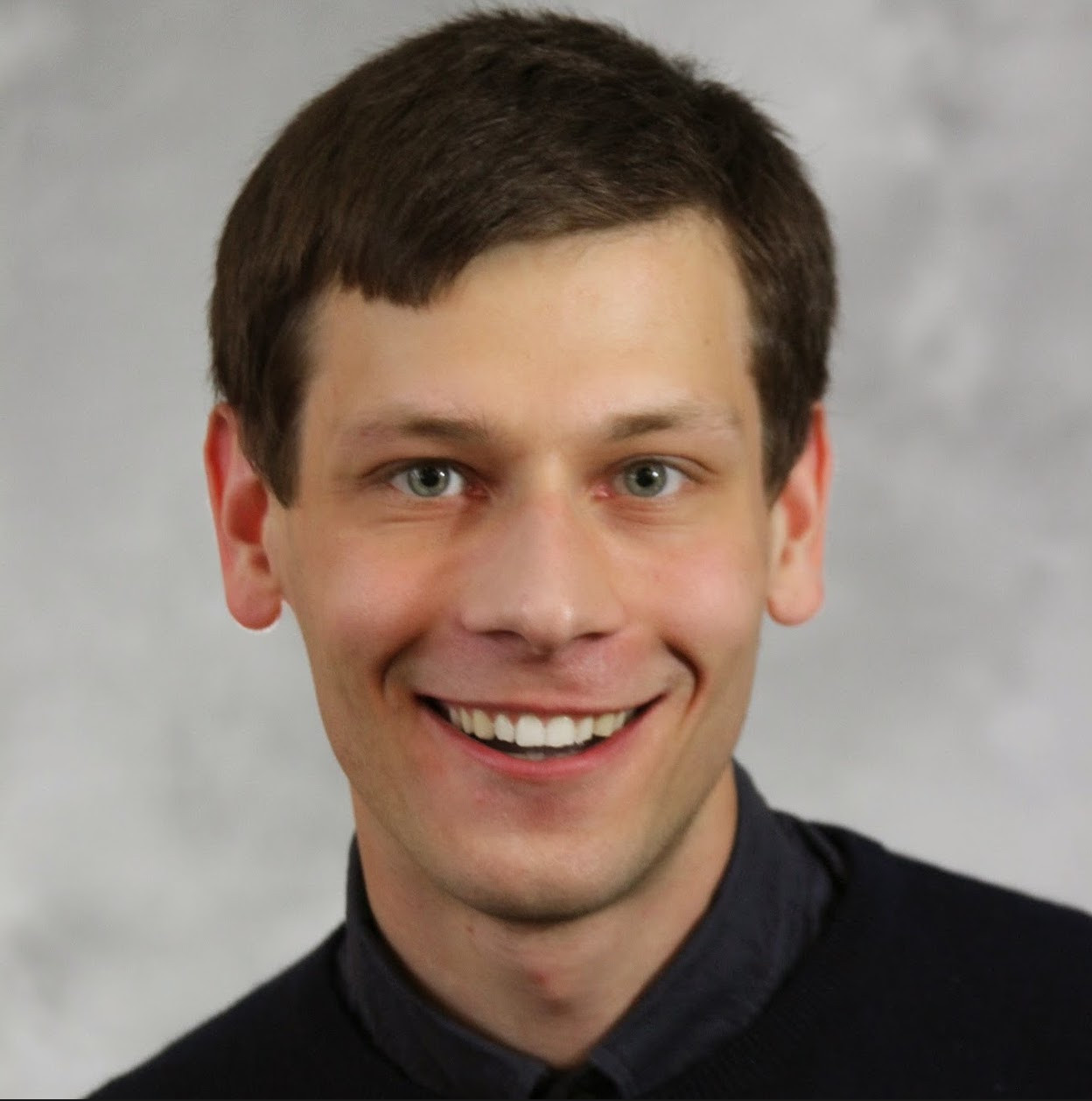 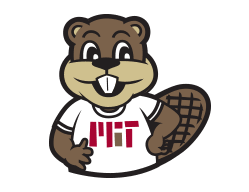 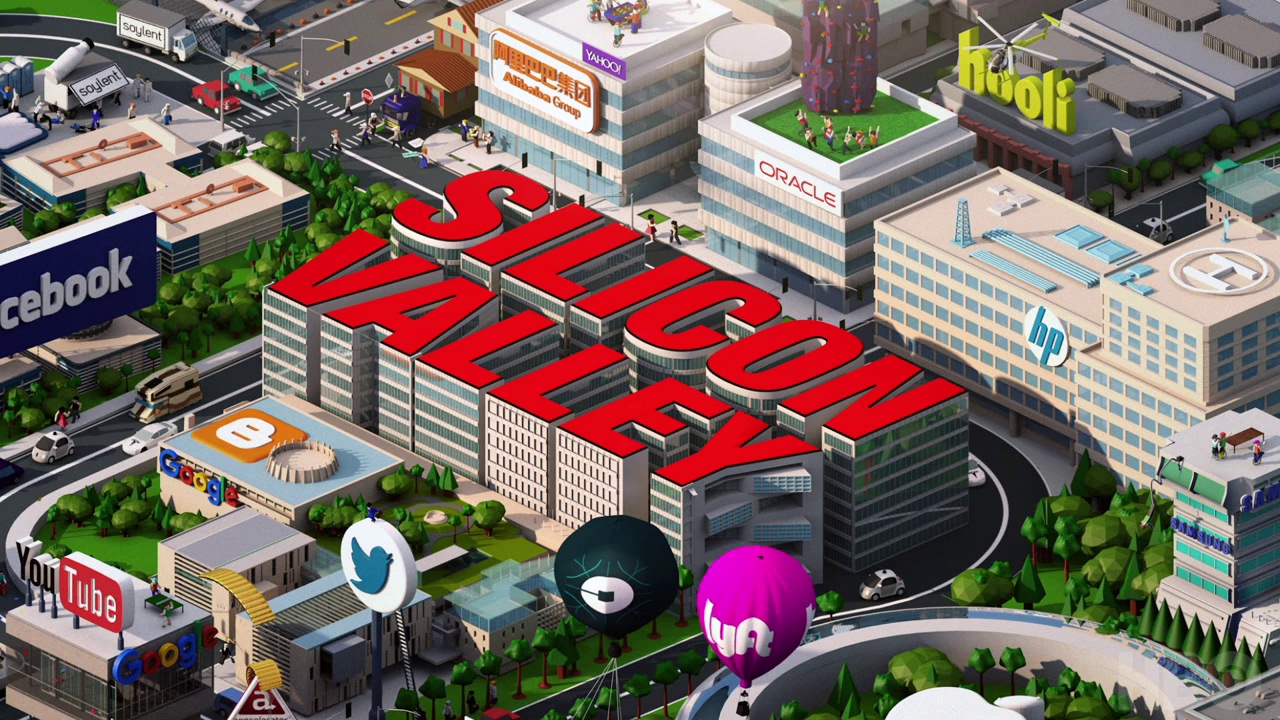 ⬇
Balanced Graph Partitioning
Facebook Graph
Hard in Theory, Important in Practice
Hard in Theory, Important in Practice
Previous generation tools:
METIS [Karypis, Kumar, ‘95]
Google: 
Linear embedding: [Aydin, Bateni, Mirrokni, WSDM’16]
Facebook: 
Label propagation: [Ugander, Backstrom, WSDM’13]
SocialHash partitioner: [Kabiljo, Karrer, Pundir, Pupyrev, Shalita, Akhremtsev, Presta, VLDB’17]
Spinner [Martella, Logothetis, Loukas, Siganos, ICDE’17]
Some other papers:
FENNEL [Tsourakakis, Gkantsidis, Radunovic, Vojnovic, WSDM’14]
Multidimensional Balanced Graph Partitioning
Existing approaches are combinatorial
Local search, branch and bound, “linear embedding”, etc …
Difficult to extend to the multi-dimensional case
Don’t scale very well
Don’t produce good results
Our approach is gradient descent based: 
Easy to implement 
Scales well on Facebook-scale graphs
Handles multiple balance constraints naturally
Quadratic Integer Program
Non-convex relaxation
Randomized Projected Gradient Descent
Projection Step
Badger Rampage: BalAnceD GRaph Partitioining via RAndoMized Projected Gradient DEscent
Projection Problem
Projection problem
After simplifying KKT conditions…
Balanced Graph Partitioning
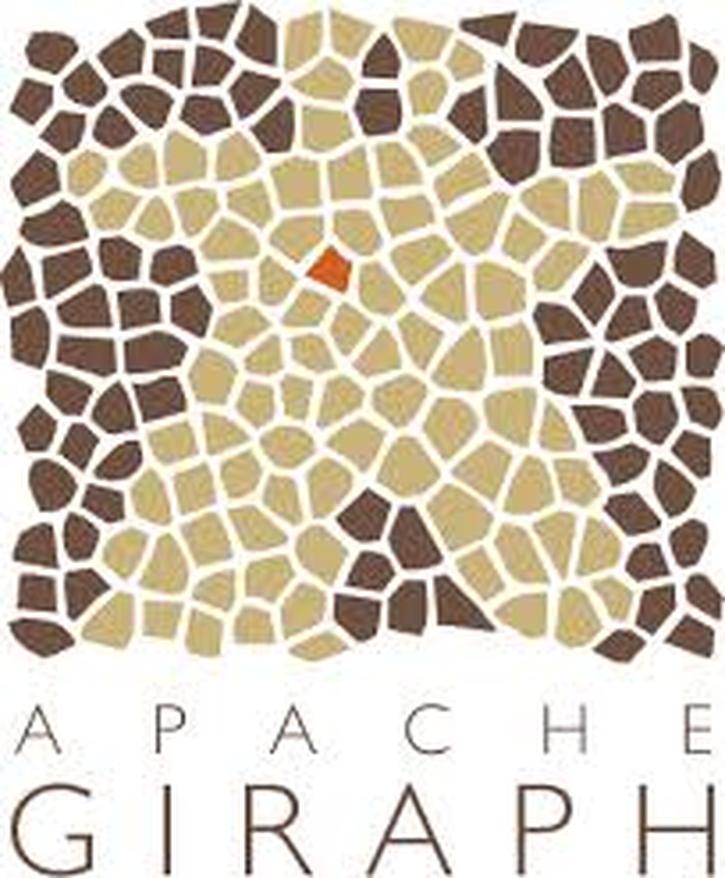 Implementation in Apache Giraph

Percentage of cut edges on subsets of the Facebook graph (allowed vertex imbalance – 3%).
2D Balanced Graph Partitioning
Percentage of cut edges on public graphs (allowed imbalance on vertices and degrees – 1%).
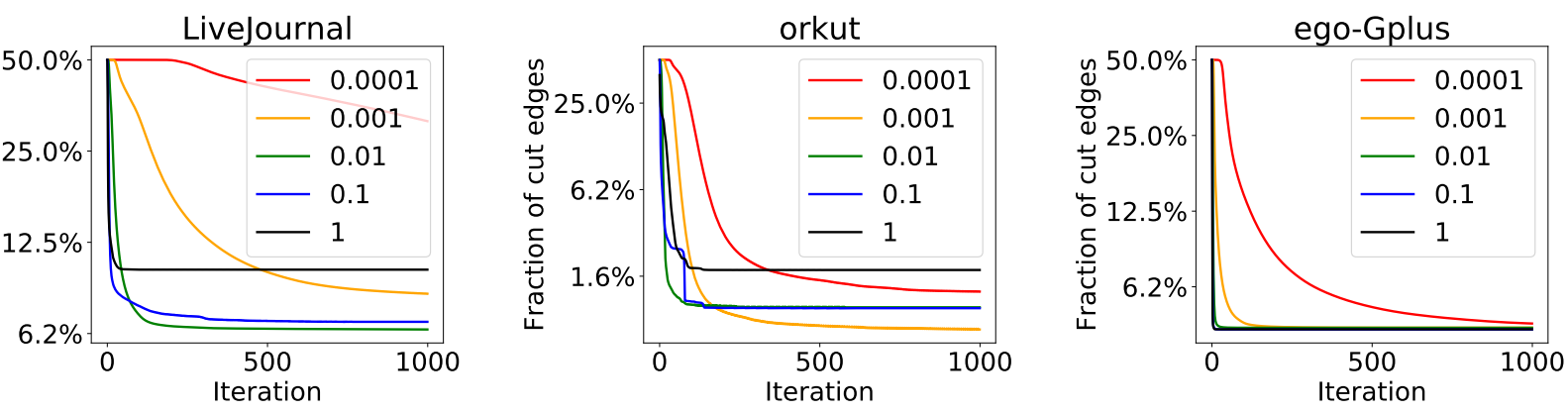 Future work